Simple Noninvasive Systems Predict long-term Outcome of Patients With NAFLD
Angulo P, Bugianesi E, Bjornsson ES, Charatcharoenwitthaya P, Mills PR, Barrera F, Haflidadottir S, Day CP, George J
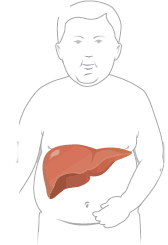 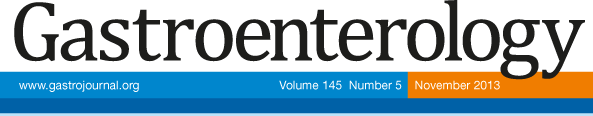 NAFLD
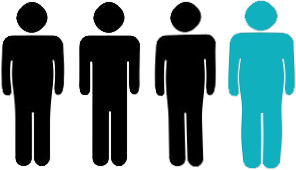 Prevalence 20-30% in Europe
2nd - 4th most common indication for transplantation in the US
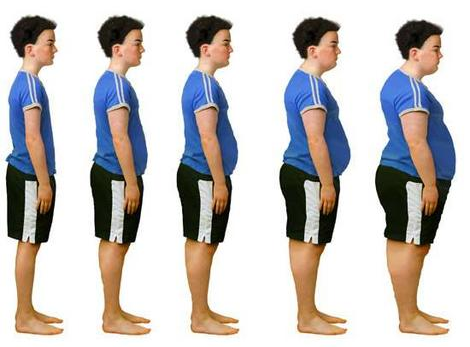 Predictive value of scoring systemsfor NAFLD
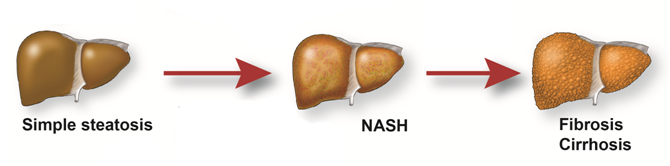  <1% progression to cirrhosis		 7-11% progression to cirrhosis
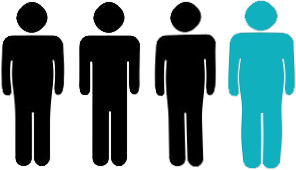 Scoring systems for fibrosis in NAFLD
NAFLD fibrosis score
APRI-Score
FIB-4 Score
BARD Score
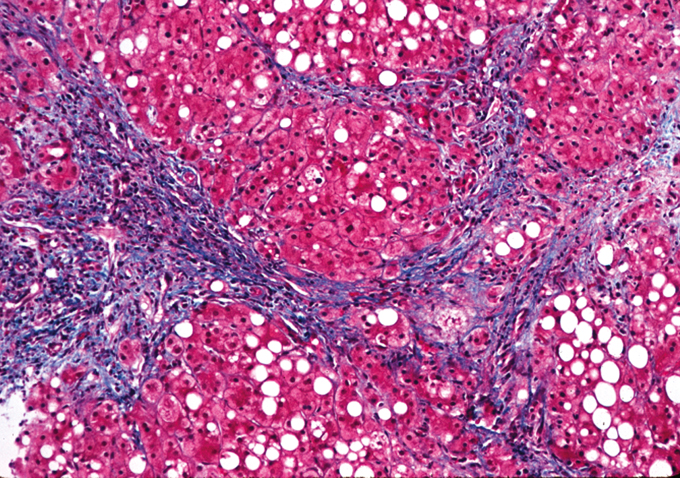 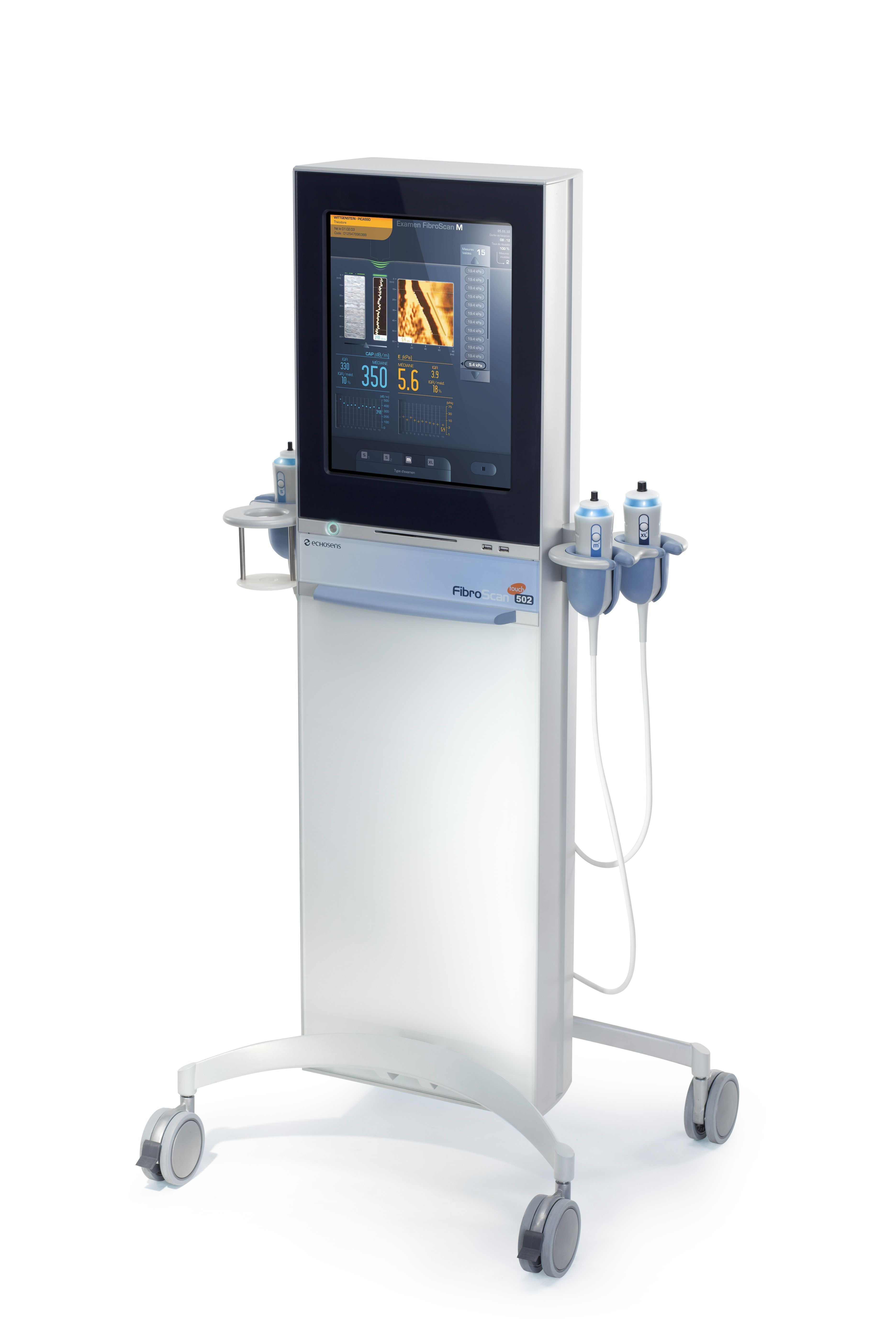 Study design
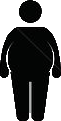 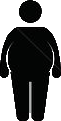 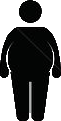 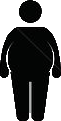 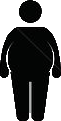 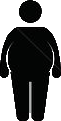 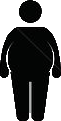 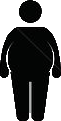 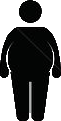 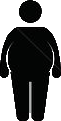 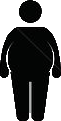 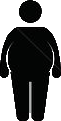 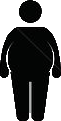 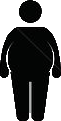 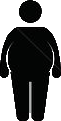 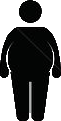 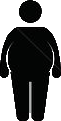 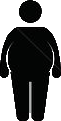 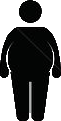 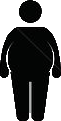 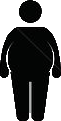 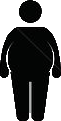 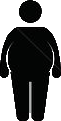 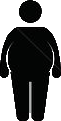 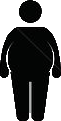 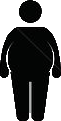 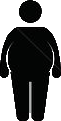 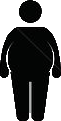 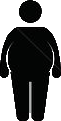 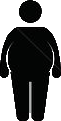 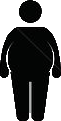 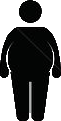 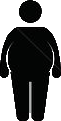 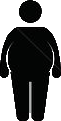 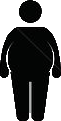 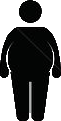 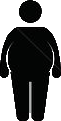 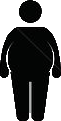 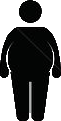 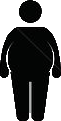 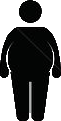 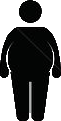 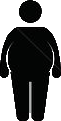 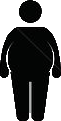 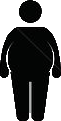 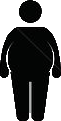 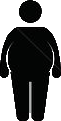 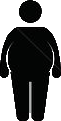 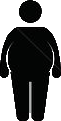 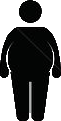 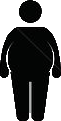 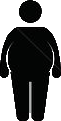 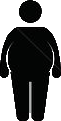 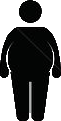 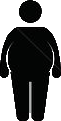 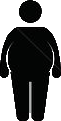 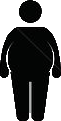 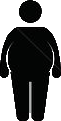 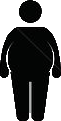 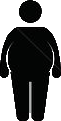 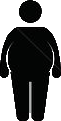 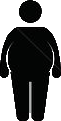 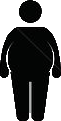 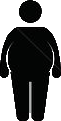 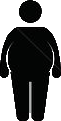 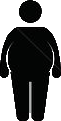 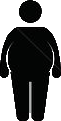 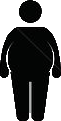 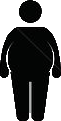 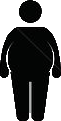 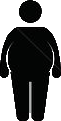 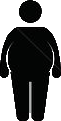 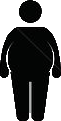 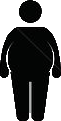 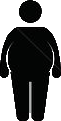 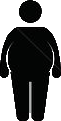 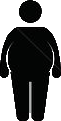 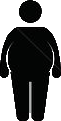 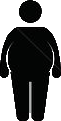 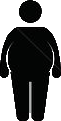 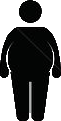 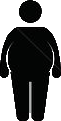 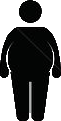 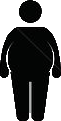 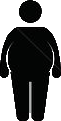 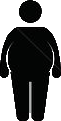 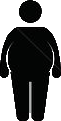 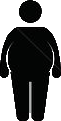 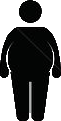 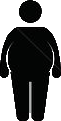 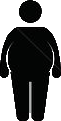 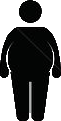 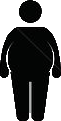 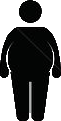 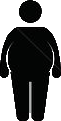 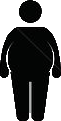 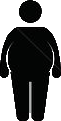 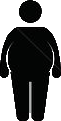 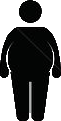 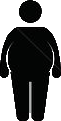 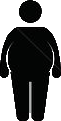 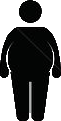 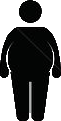 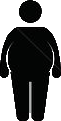 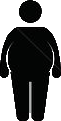 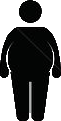 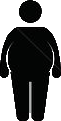 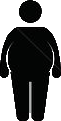 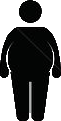 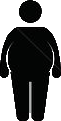 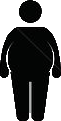 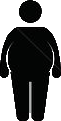 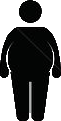 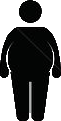 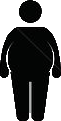 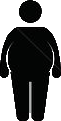 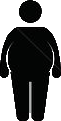 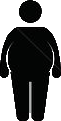 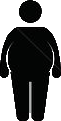 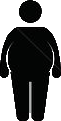 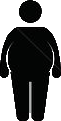 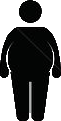 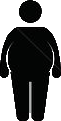 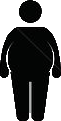 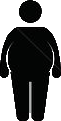 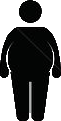 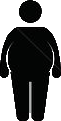 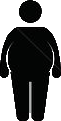 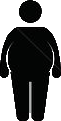 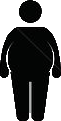 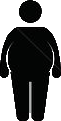 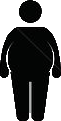 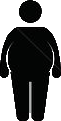 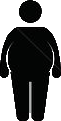 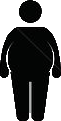 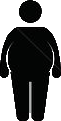 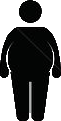 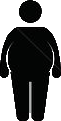 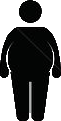 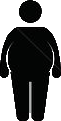 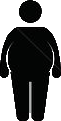 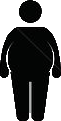 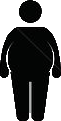 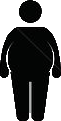 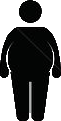 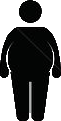 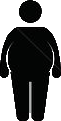 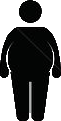 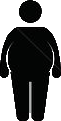 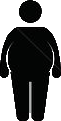 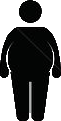 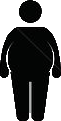 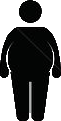 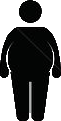 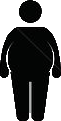 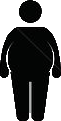 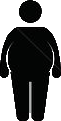 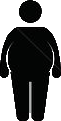 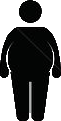 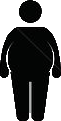 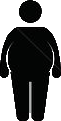 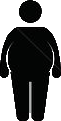 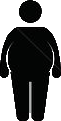 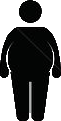 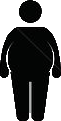 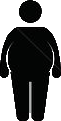 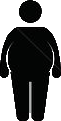 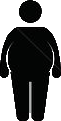 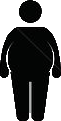 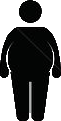 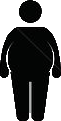 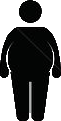 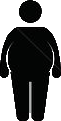 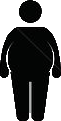 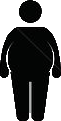 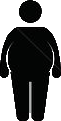 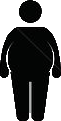 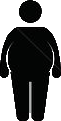 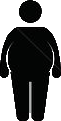 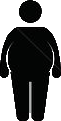 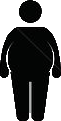 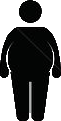 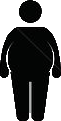 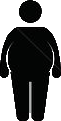 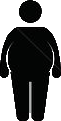 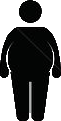 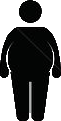 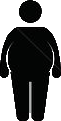 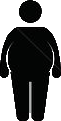 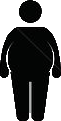 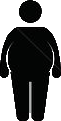 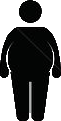 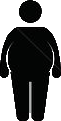 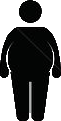 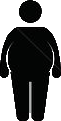 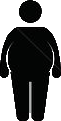 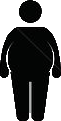 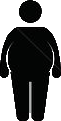 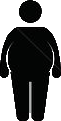 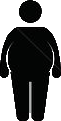 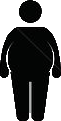 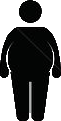 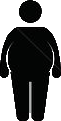 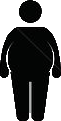 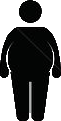 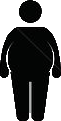 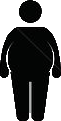 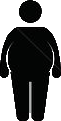 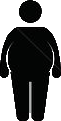 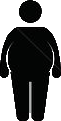 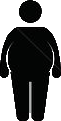 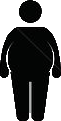 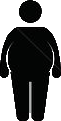 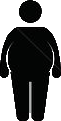 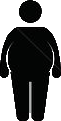 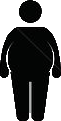 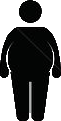 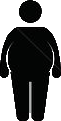 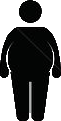 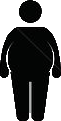 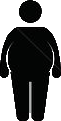 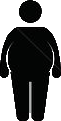 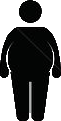 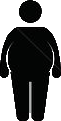 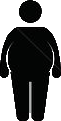 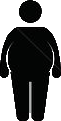 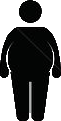 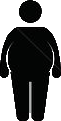 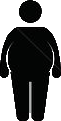 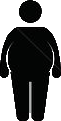 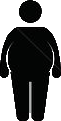 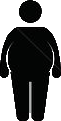 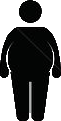 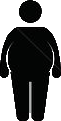 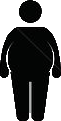 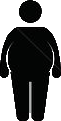 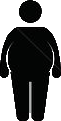 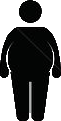 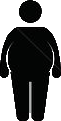 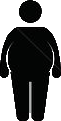 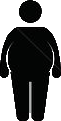 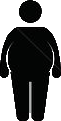 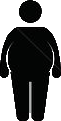 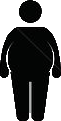 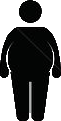 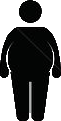 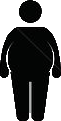 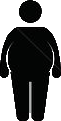 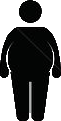 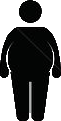 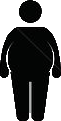 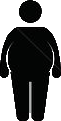 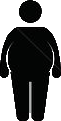 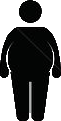 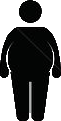 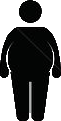 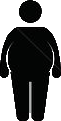 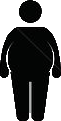 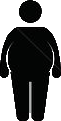 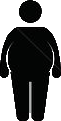 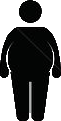 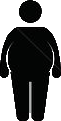 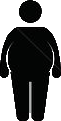 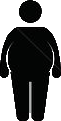 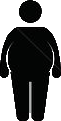 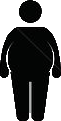 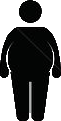 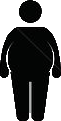 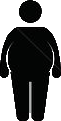 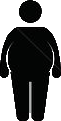 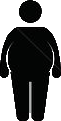 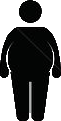 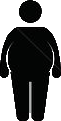 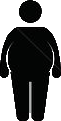 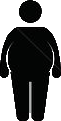 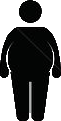 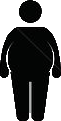 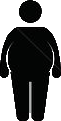 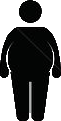 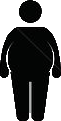 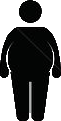 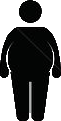 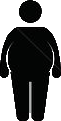 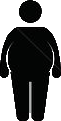 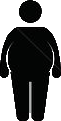 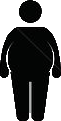 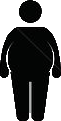 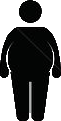 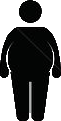 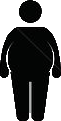 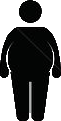 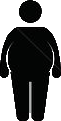 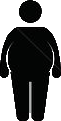 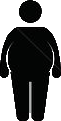 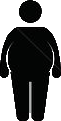 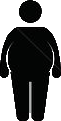 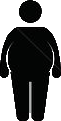 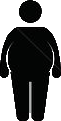 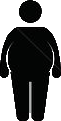 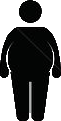 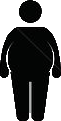 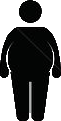 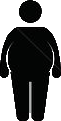 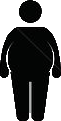 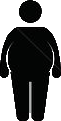 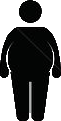 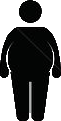 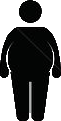 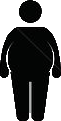 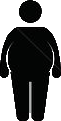 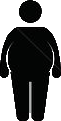 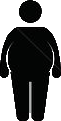 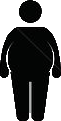 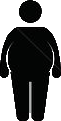 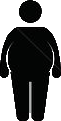 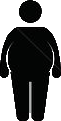 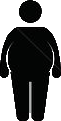 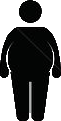 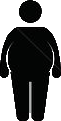 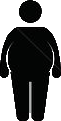 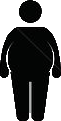 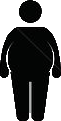 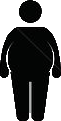 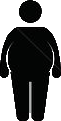 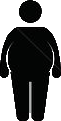 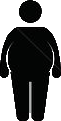 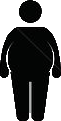 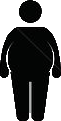 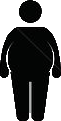 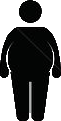 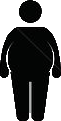 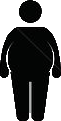 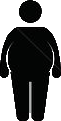 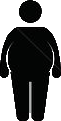 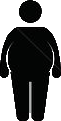 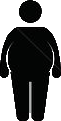 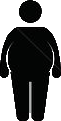 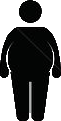 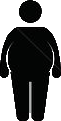 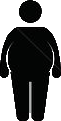 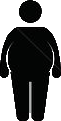 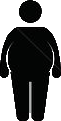 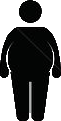 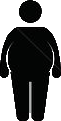 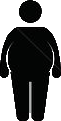 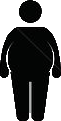 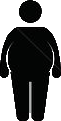 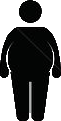 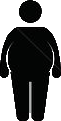 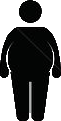 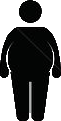 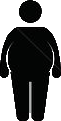 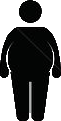 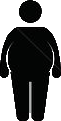 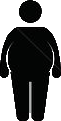 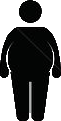 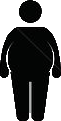 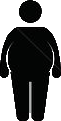 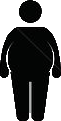 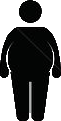 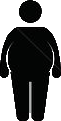 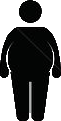 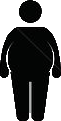 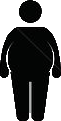 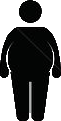 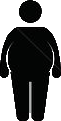 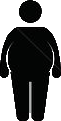 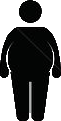 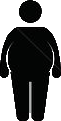 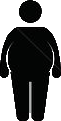 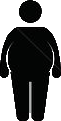 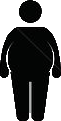 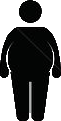 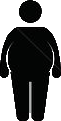 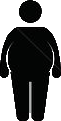 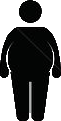 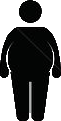 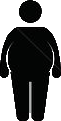 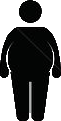 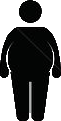 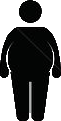 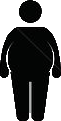 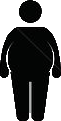 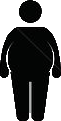 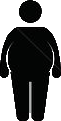 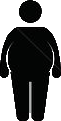 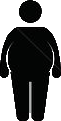 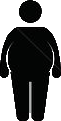 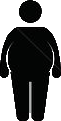 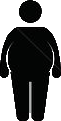 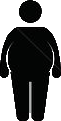 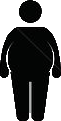 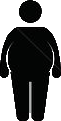 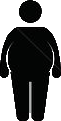 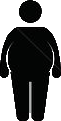 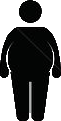 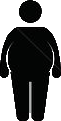 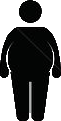 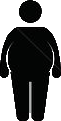 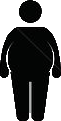 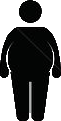 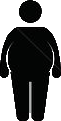 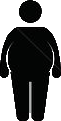 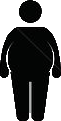 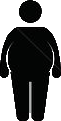 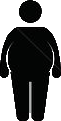 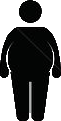 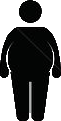 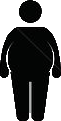 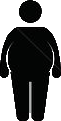 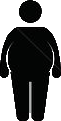 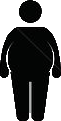 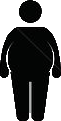 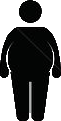 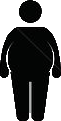 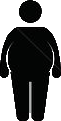 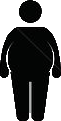 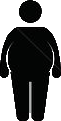 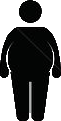 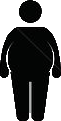 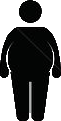 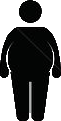 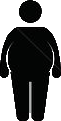 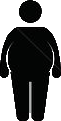 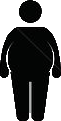 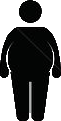 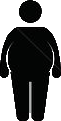 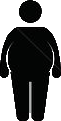 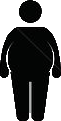 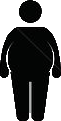 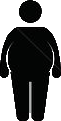 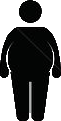 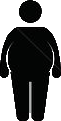 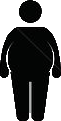 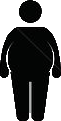 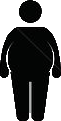 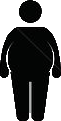 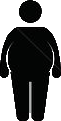 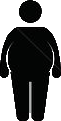 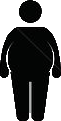 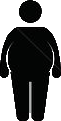 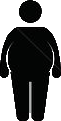 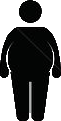 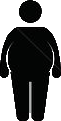 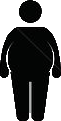 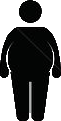 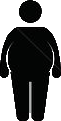 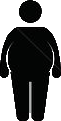 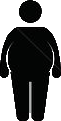 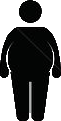 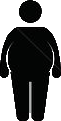 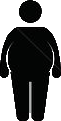 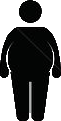 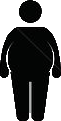 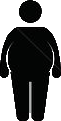 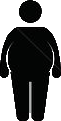 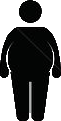 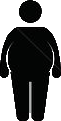 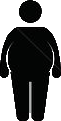 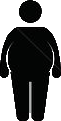 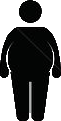 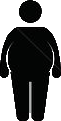 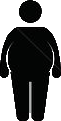 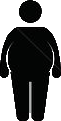 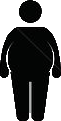 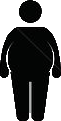 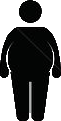 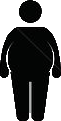 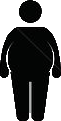 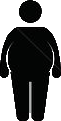 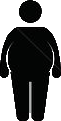 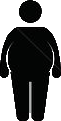 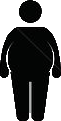 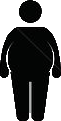 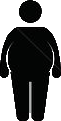 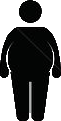 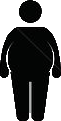 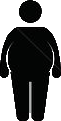 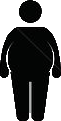 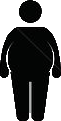 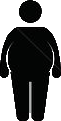 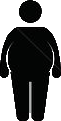 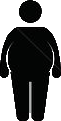 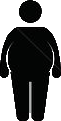 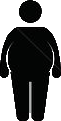 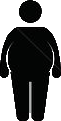 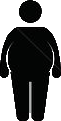 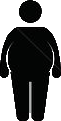 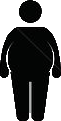 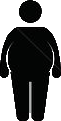 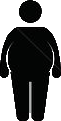 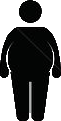 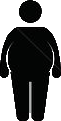 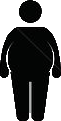 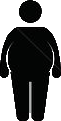 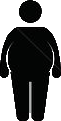 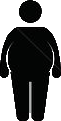 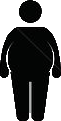 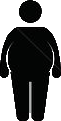 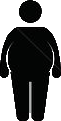 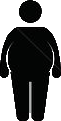 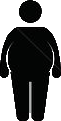 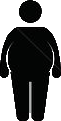 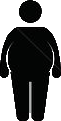 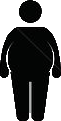 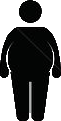 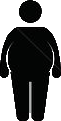 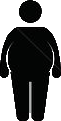 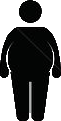 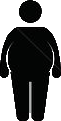 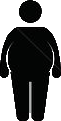 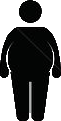 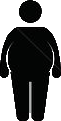 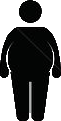 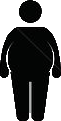 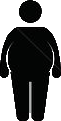 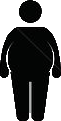 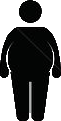 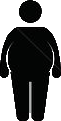 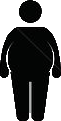 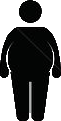 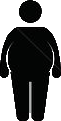 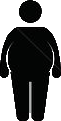 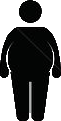 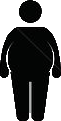 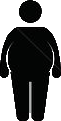 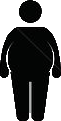 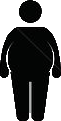 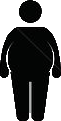 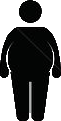 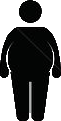 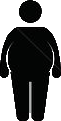 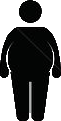 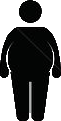 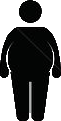 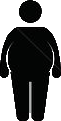 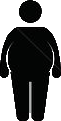 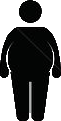 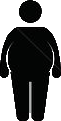 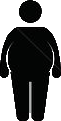 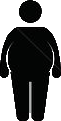 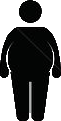 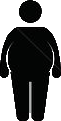 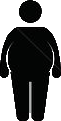 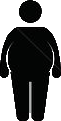 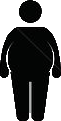 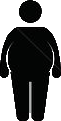 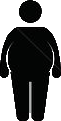 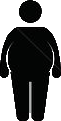 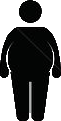 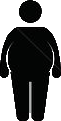 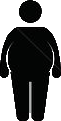 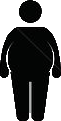 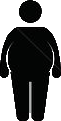 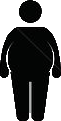 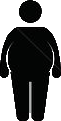 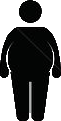 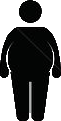 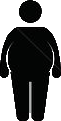 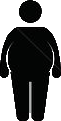 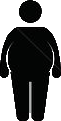 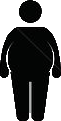 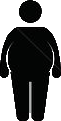 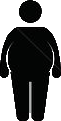 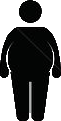 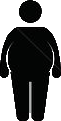 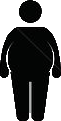 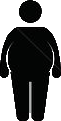 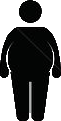 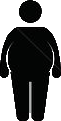 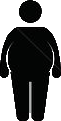 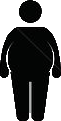 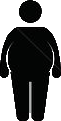 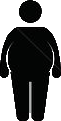 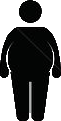 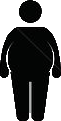 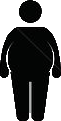 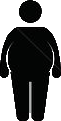 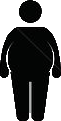 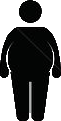 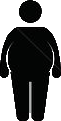 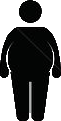 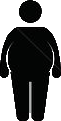 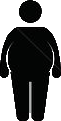 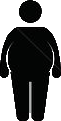 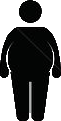 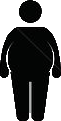 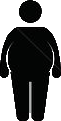 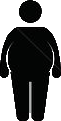 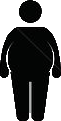 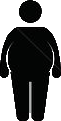 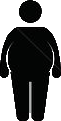 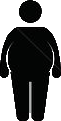 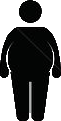 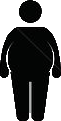 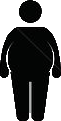 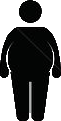 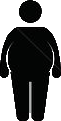 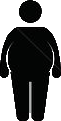 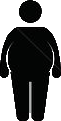 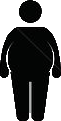 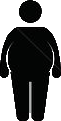 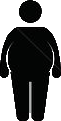 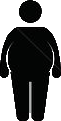 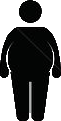 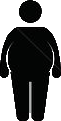 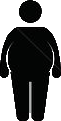 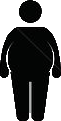 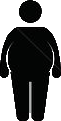 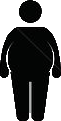 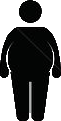 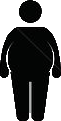 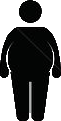 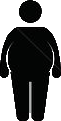 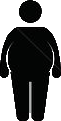 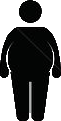 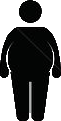 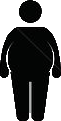 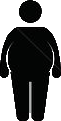 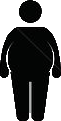 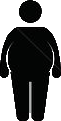 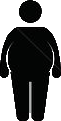 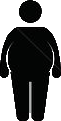 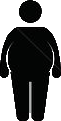 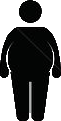 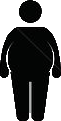 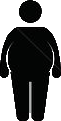 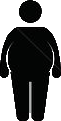 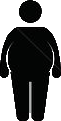 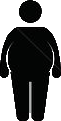 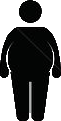 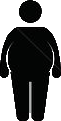 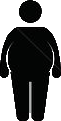 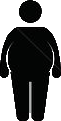 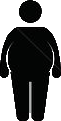 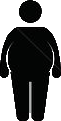 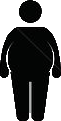 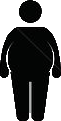 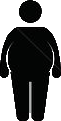 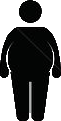 - Multicenter cohort study 
- 320 patients
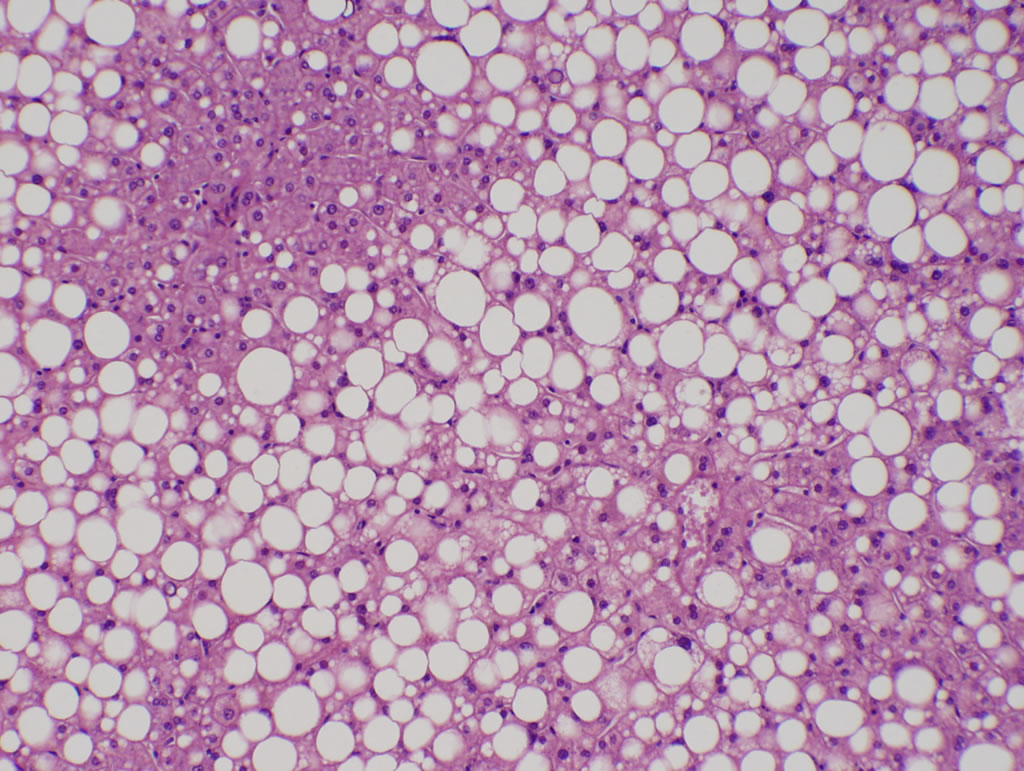 - NAFLD based on liver biopsy 
- Follow up 2002-2011 (mean 104 months)
Correlation of scores with fibrosis
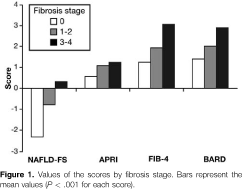 Outcome
Liver-related events
Death/
Tx
Assignment of patients to risk groups
Low             intermediate          high
 According to pre-described cut-off values
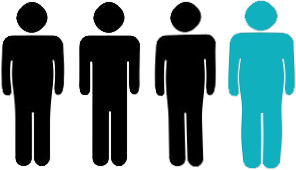 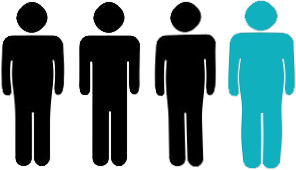 NAFLD fibrosis score
age, BMI, diabetes, AST/ALT, platelets, albumin
APRI
AST, platelets
FIB-4
age, AST, ALT, platelets
BARD
BMI, AST/ALT, diabetes
Correlation outcome- risk groups
Low                                intermediate                                    high
NAFLD fibrosis score
1,6% (2/125)           10,4% (12/115)         42% (29/69)
BARD-Score
1,7% (2/119)            19,3% (23/119)        25,4% (18/71)
APRI-Score
1,1% (1/90)              13% (21/162)           36,8% (21/57)
2,7% (3/111)             3,6% (4/112)            41,9% (36/86)
Liver-related events
FIB-4 Score
Correlation outcome- risk groups
Low                                intermediate                                    high
NAFLD fibrosis score
4% (5/125)              16,7% (20/120)         21,3% (16/75)
BARD-Score
4,2%                         16,9%                          19,5%
APRI-Score
9,7%                          10%                              25%
5,4%                          12%                               22,8%
FIB-4 Score
Death/
Tx
Cumulative probabilityKaplan-Meier analysis
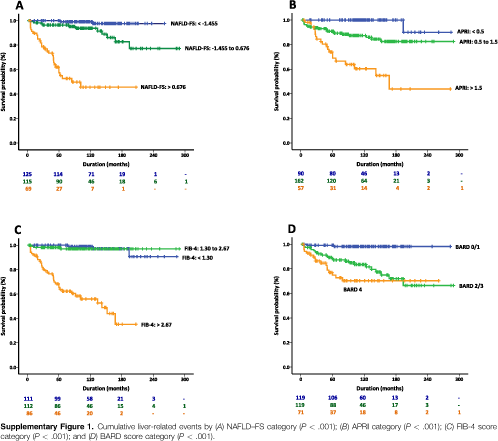 Cumulative probabilityKaplan-Meier analysis
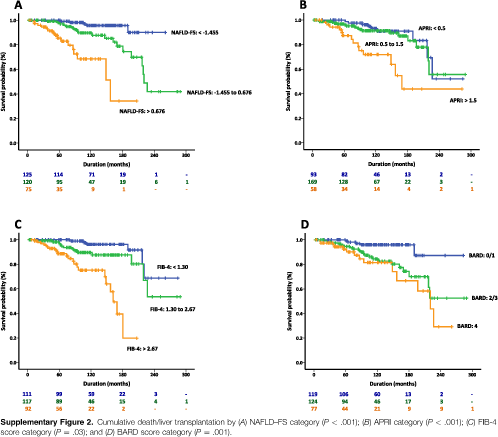 Adjusted Hazard RatiosCox proportional harzard regression analysis
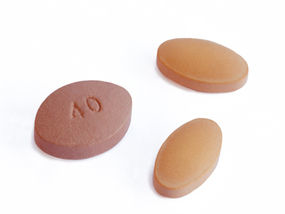 Adjustment by 
sex, hypertension, race, statin use, fibrosis, (age, diabetes, BMI)
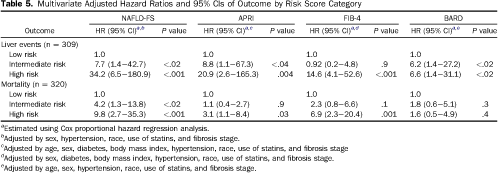 Adjusted Hazard Ratios
Low                                intermediate                                    high
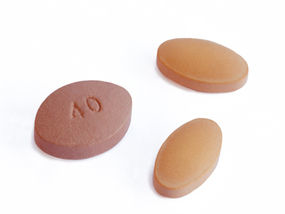 Risk for Liver- events
NAFLD FS 
	1
	7,7
	34,2
BARD
	1
	6,2
	6,6
APRI
	1
	8,8
	20,9
FIB-4
	1
	0,92
	14,6
Risk for Death/
Tx
1
	4,2
	9,8
1	1,8
	1,6
1	1,1
	3,2
1	2,3
	6,9
- Confidence intervals not shown
Study design evaluation
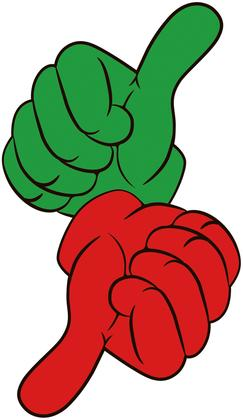 Large population
Long follow up
Diagnosis by biopsy
Adjustment of other risk factors
Selection bias
No standardized monitoring
No  standardized treatment
Large CI
Likeliness of developping cirrhosis?